Scratch – Oberfläche
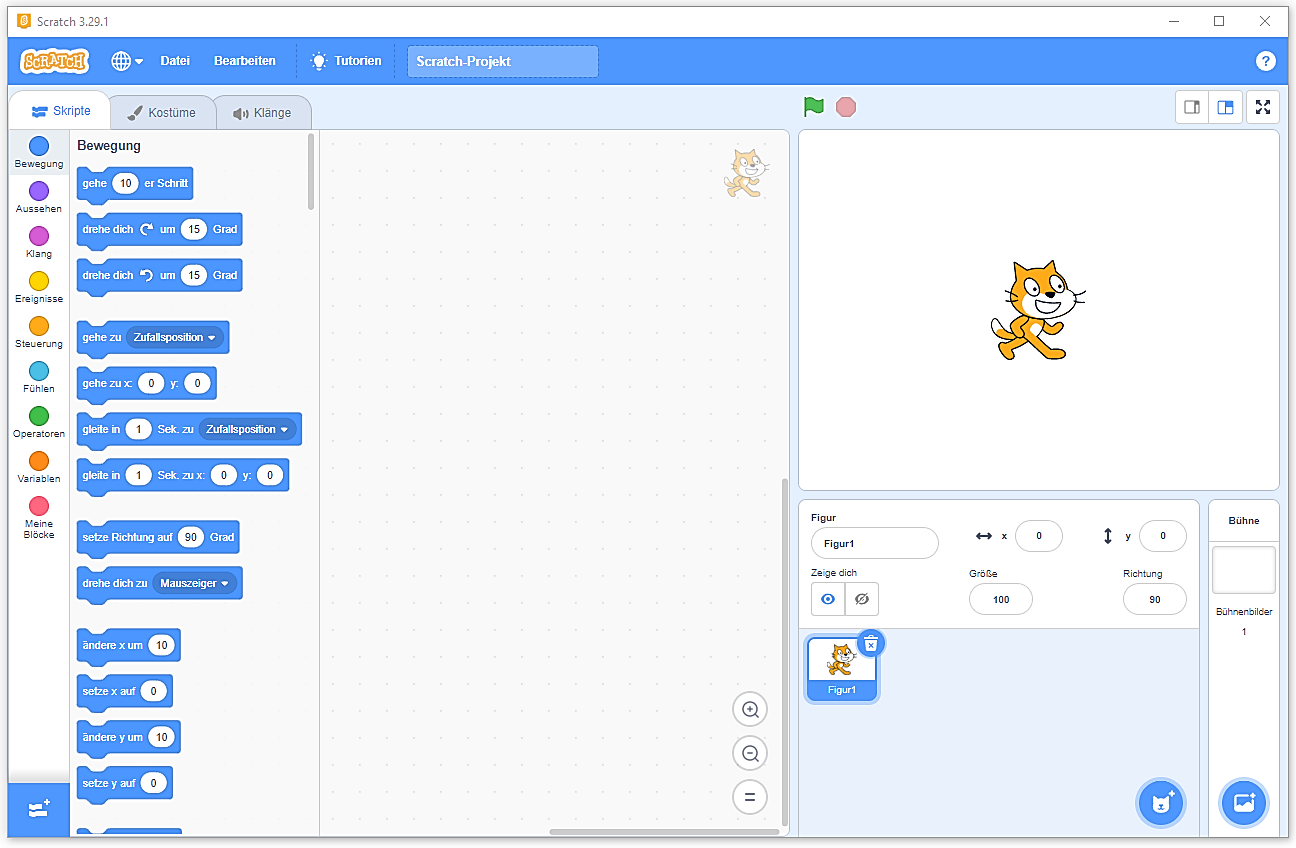 Blockkategorien
Z. B.  in der Kategorie Bewegung werden Blöcke angezeigt, die mit Bewegung zu tun haben.
Blockpalette
Anweisungen bzw. Befehle
Programmierbereich
Die einzelnen Blöcke werden hingezogen.
Bühne
Hier sieht man das Ergebnis!
Blockkategorien
können noch hinzugefügt werden.
Diese Figuren befinden sich auf der Bühne.
Figuren und Hintergründe können ausgewählt werden.
Digitale Grundbildung - Scratch - Easy4me
Scratch – erstes Programm
Klick auf einen Block: Alle drei Befehle werden ausgeführt!
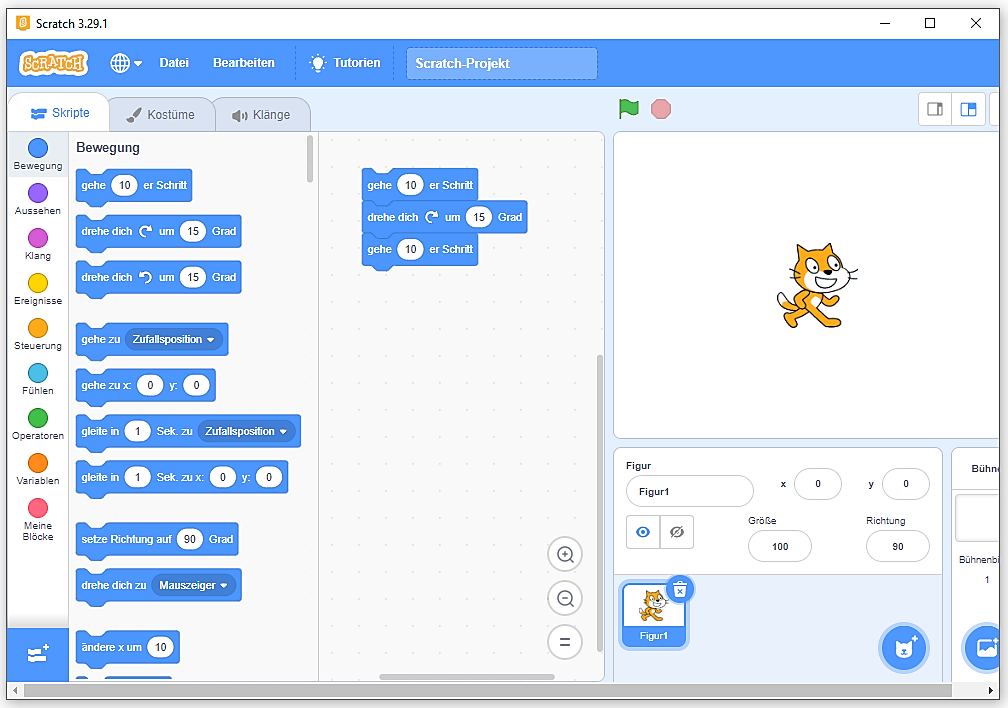 Ziehe die Blöcke nach rechts!
Digitale Grundbildung - Scratch - Easy4me
Scratch – Ereignisbefehl
Klick auf das Fähnchen: Programm wird gestartet!
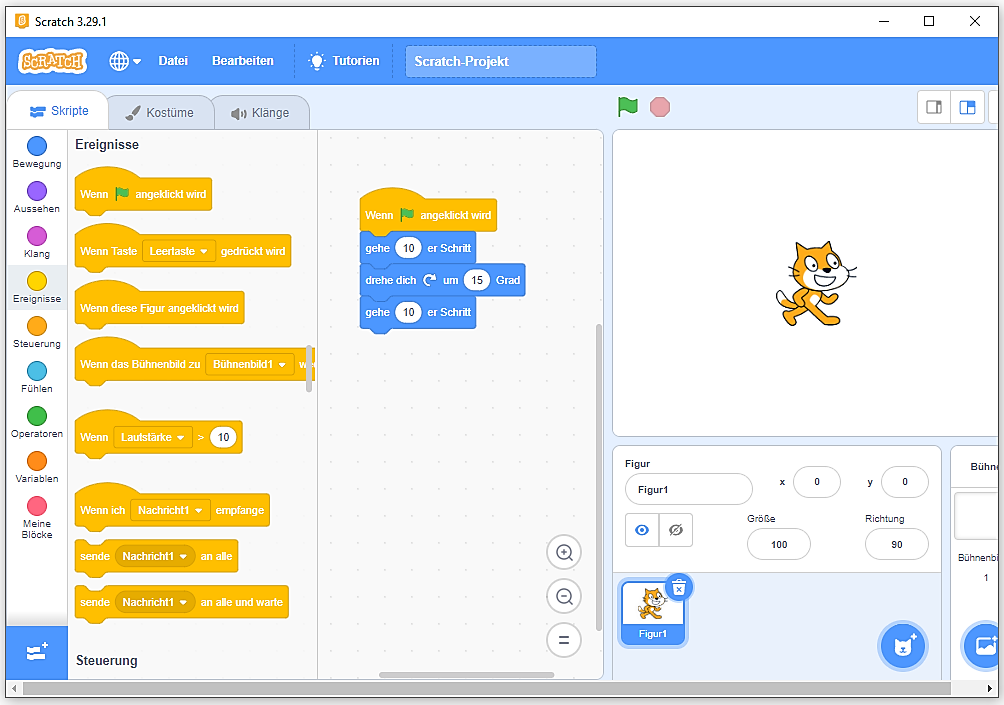 Digitale Grundbildung - Scratch - Easy4me
Scratch – Figur auf die Bühne holen, Bühnenhintergrund ändern
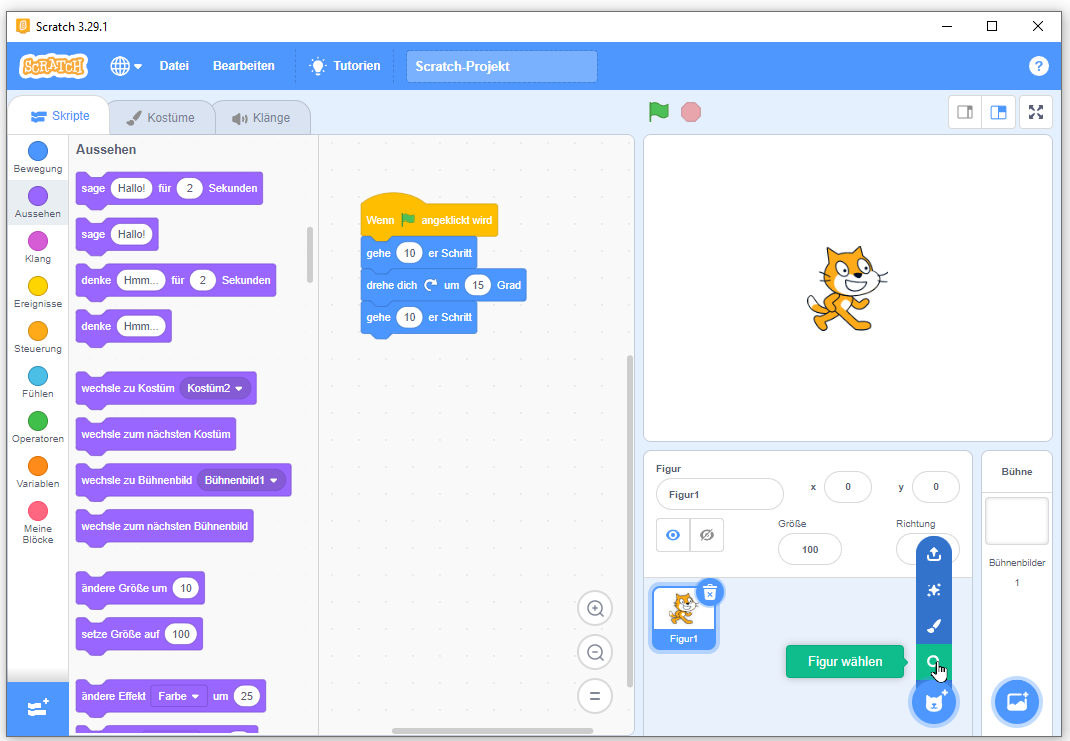 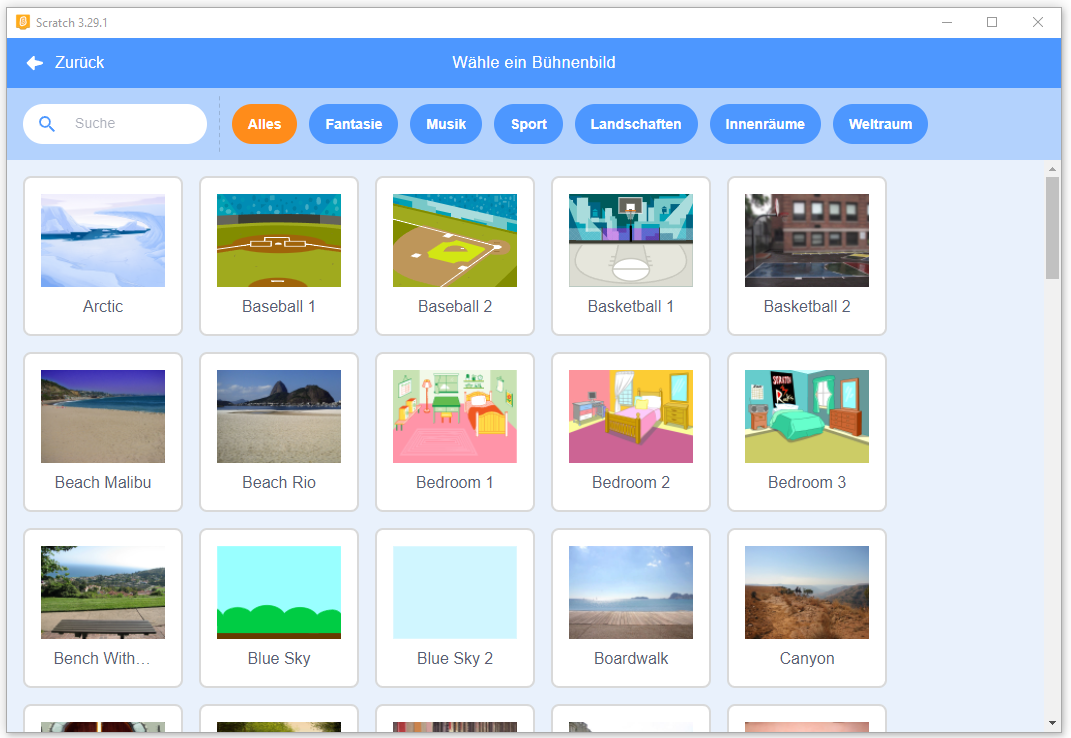 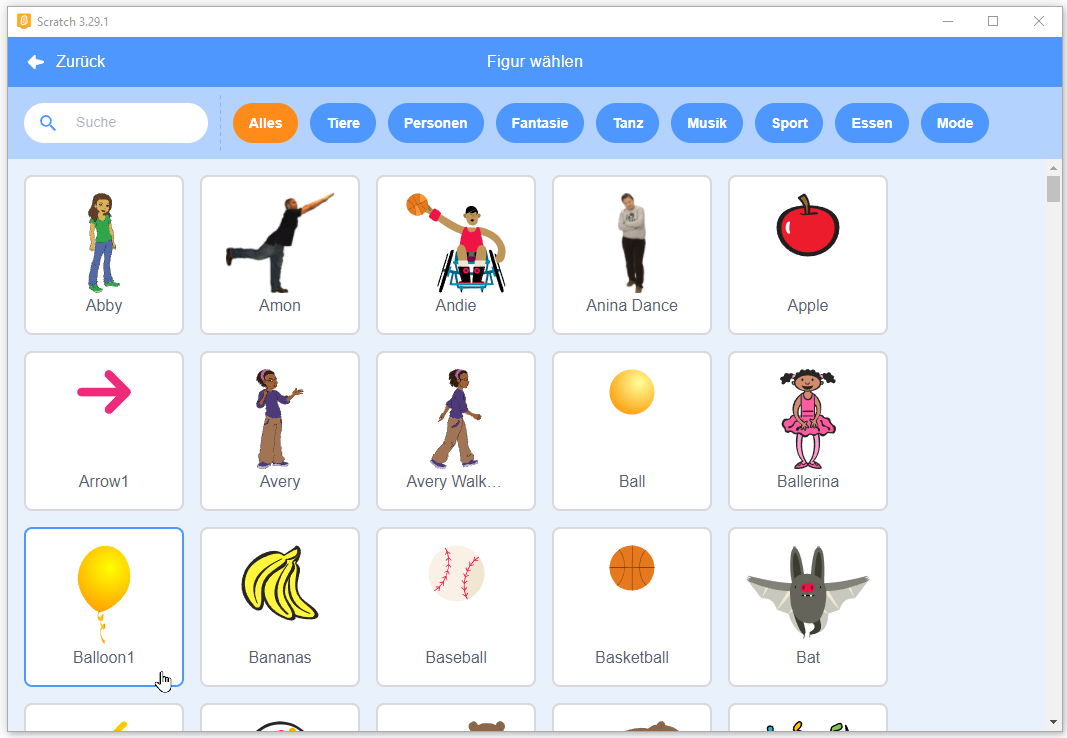 Digitale Grundbildung - Scratch - Easy4me
Scratch – die Ausrichtung der Figur ändern
Mit der Maus kann die Figur verschoben werden.
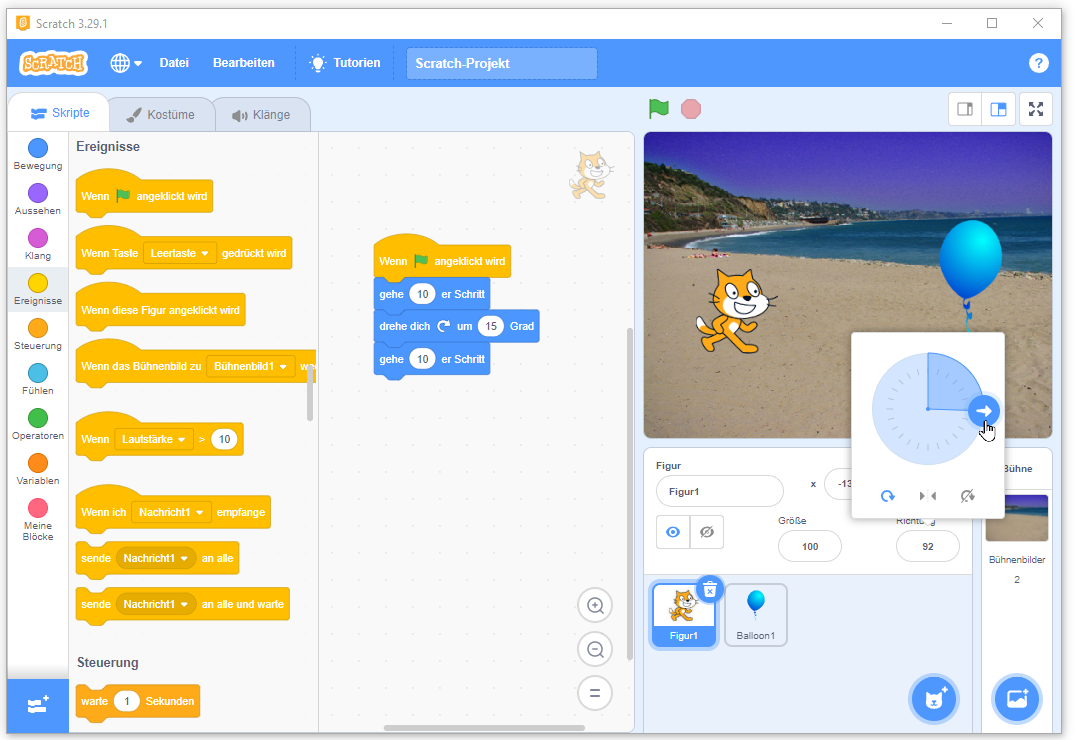 Figur auf der Bühne auswählen!
Ausrichtung einstellen
Digitale Grundbildung - Scratch - Easy4me
Scratch – Aufgabe
100 Schritte
90 ° rechts
90 ° rechts
Die Figur solle folgenden Weg gehen und am Ende Miau sagen:
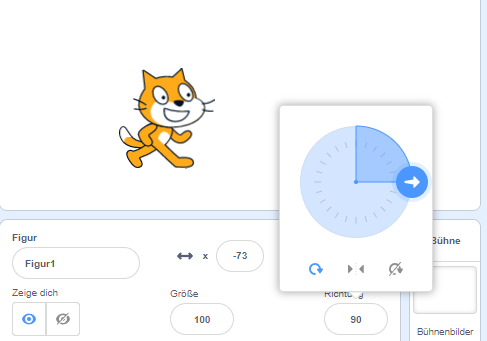 Ziehe die Katze eventuell an einen geeigneten Ort.
100 Schritte
100 Schritte
Stelle bei jedem Versuch wieder 90 ° ein.
90 ° links
100 Schritte
Digitale Grundbildung - Scratch - Easy4me
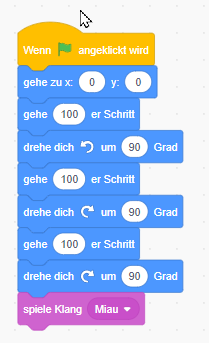 Lösung
Digitale Grundbildung - Scratch - Easy4me
Scratch – Aufgabe - Ergänzung
100 Schritte
90 ° rechts
90 ° rechts
Die Figur solle nach 100 Schritten jeweils 4 Sekunden Pause machen!
Pause 4 s
100 Schritte
100 Schritte
Pause 4 s
90 ° links
100 Schritte
Pause 4 s
Pause 4 s
Digitale Grundbildung - Scratch - Easy4me
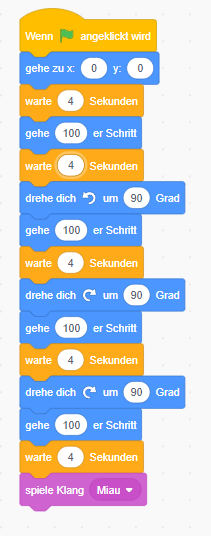 Lösung
Digitale Grundbildung - Scratch - Easy4me